Внедрение национальной социальной инициативы в Тюменской области
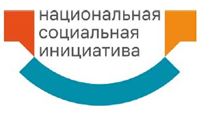 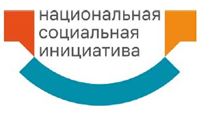 Этапы реализации
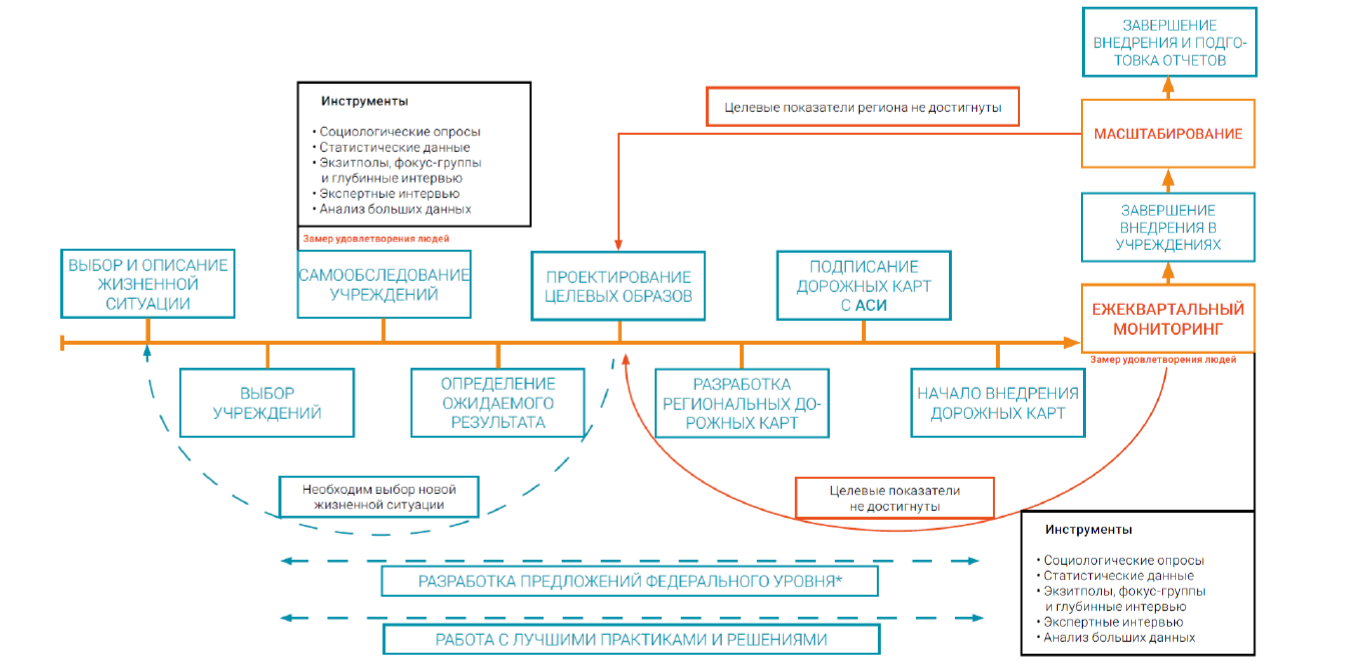 2
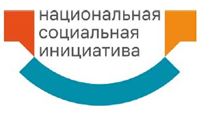 Опыт Тюменской области
Под руководством заместителя Губернатора Тюменской области Кузнечевских О.А. создан Региональный штаб по подготовке реализации Национальной социальной инициативы в Тюменской области, в состав которого включены представители органов исполнительной власти и общественных организаций
Ключевой для региона определена жизненная ситуация «Устройство ребенка в детский сад»
Назначены ответственные
Разработана Дорожная карта по внедрению НСИ в Тюменской области по жизненной ситуации «Устройство ребенка в детский сад»
Определены детские сады – пилотные площадки по внедрению НСИ (№№ 125, 134, 135 города Тюмени)
3
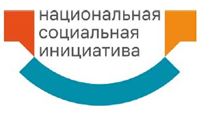 Устройство ребенка в детский сад
Анализ текущей ситуации
Проведены опросы:
родителей, имеющие детей дошкольного возраста;
руководителей детских садов – пилотных площадок;
руководителей частных детских садов и развивающих центров.
Проанализированы:
обращения и жалобы граждан, 
посты в социальных сетях.
Составлены карты эмпатии родителей, имеющих детей дошкольного возраста.
Определены барьеры, с которыми сталкиваются родители при решении жизненной ситуации:
отсутствие своевременной информации о возможностях постановки ребенка на учет для зачисления в детский сад;
необходимость личного предоставления документов для постановки на учет и зачисления в детский сад; 
отсутствие информации о возможных вариантах получения дошкольного образования;
отсутствие заинтересованности представителей детских садов в помощи  родителям в поиске информации.
4
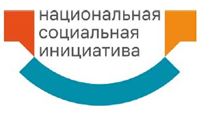 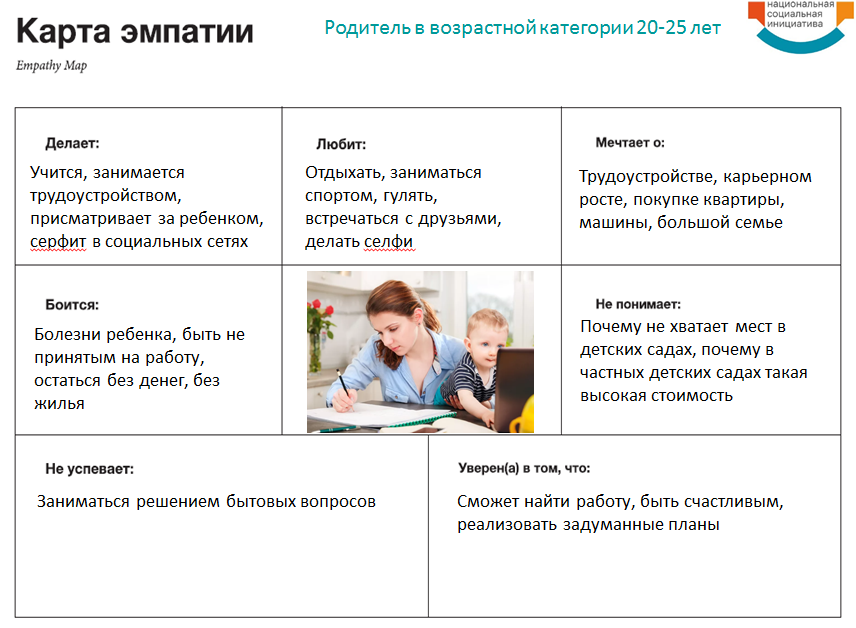 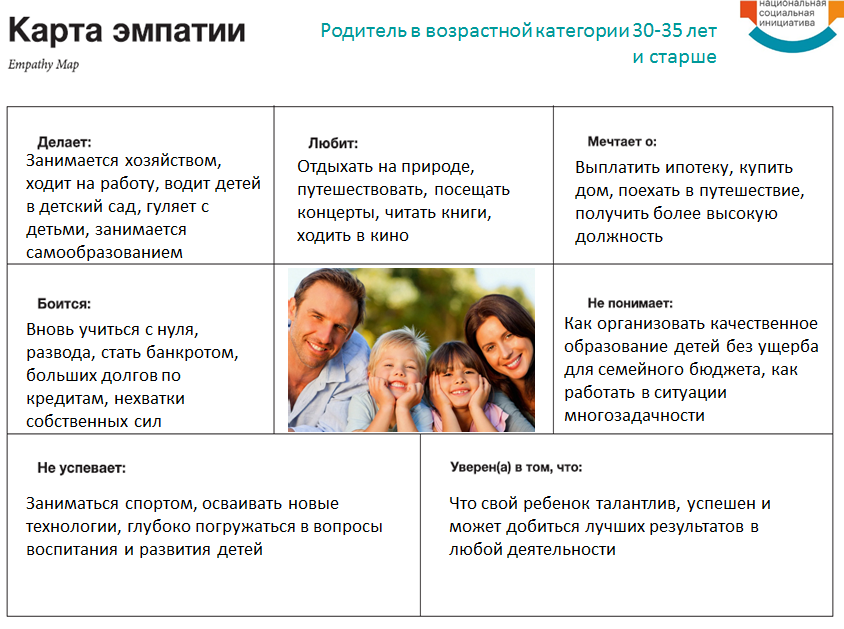 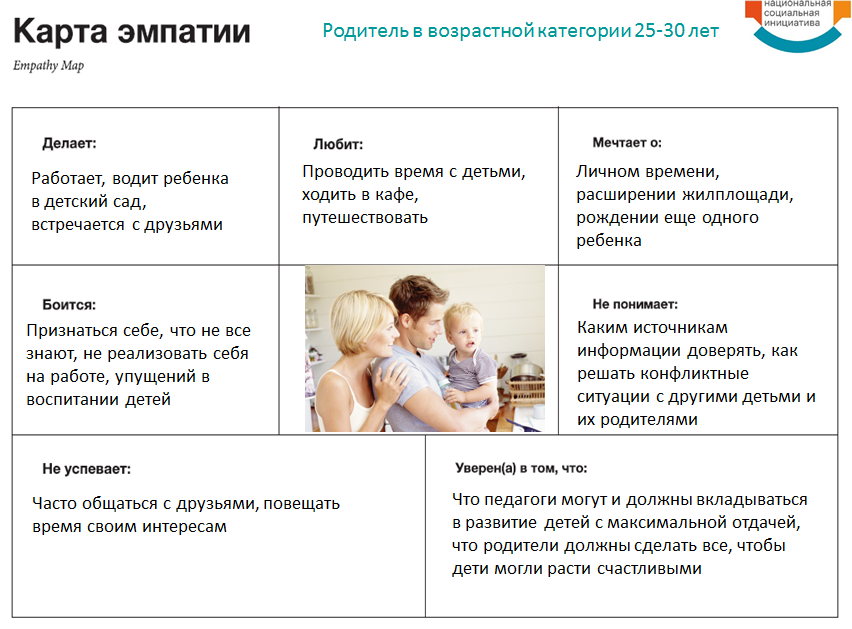 5
Факторы, влияющие наудовлетворенность от получения услуги
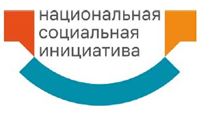 6
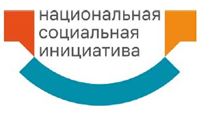 Дорожная карта
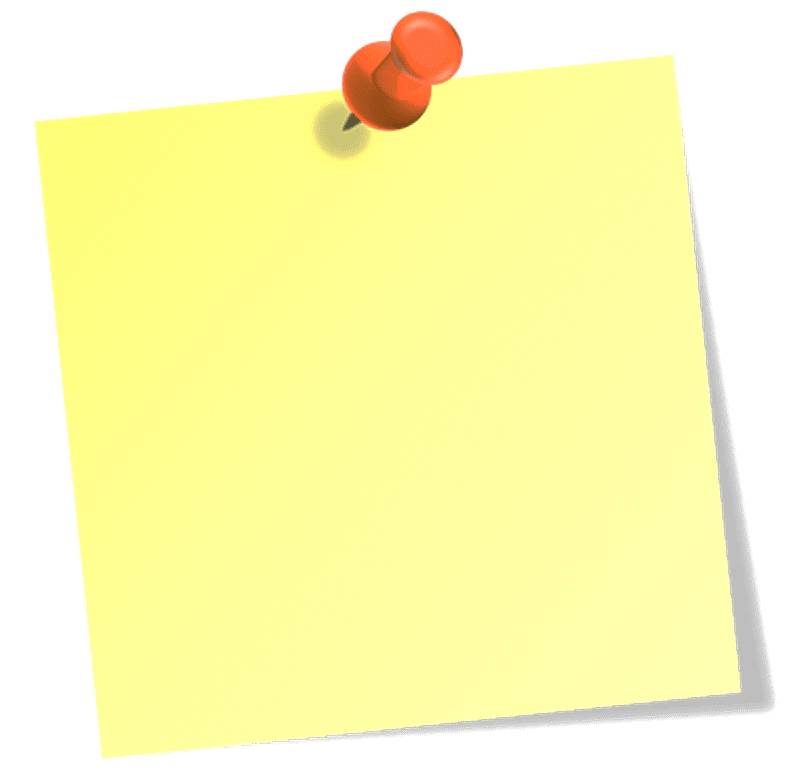 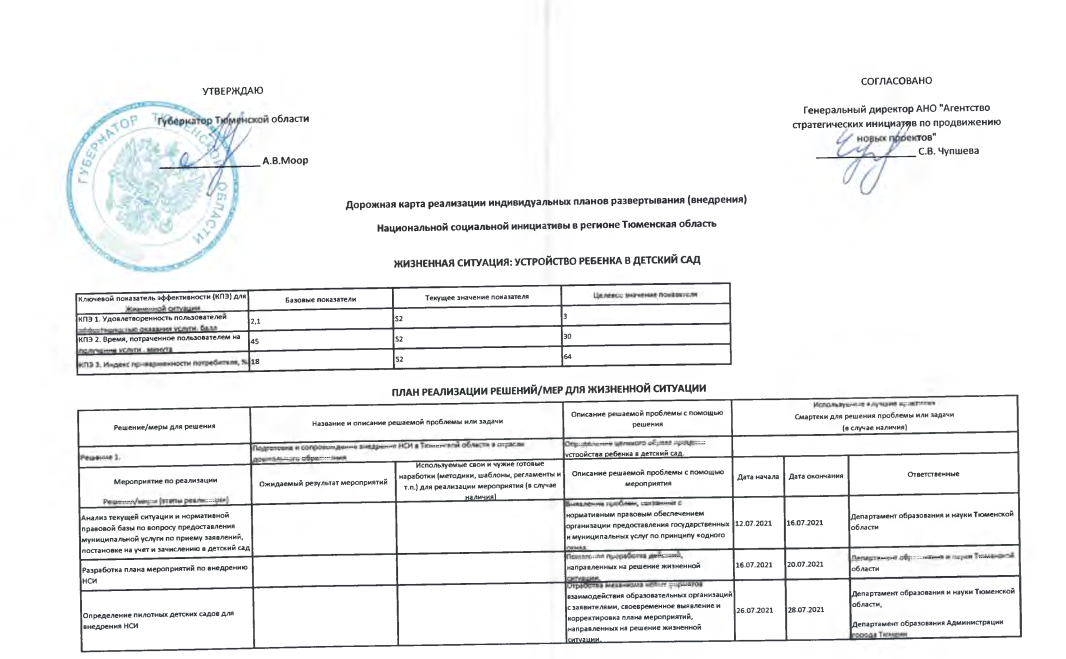 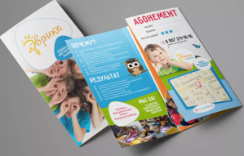 Повышение информированности граждан о возможностях получения услуги
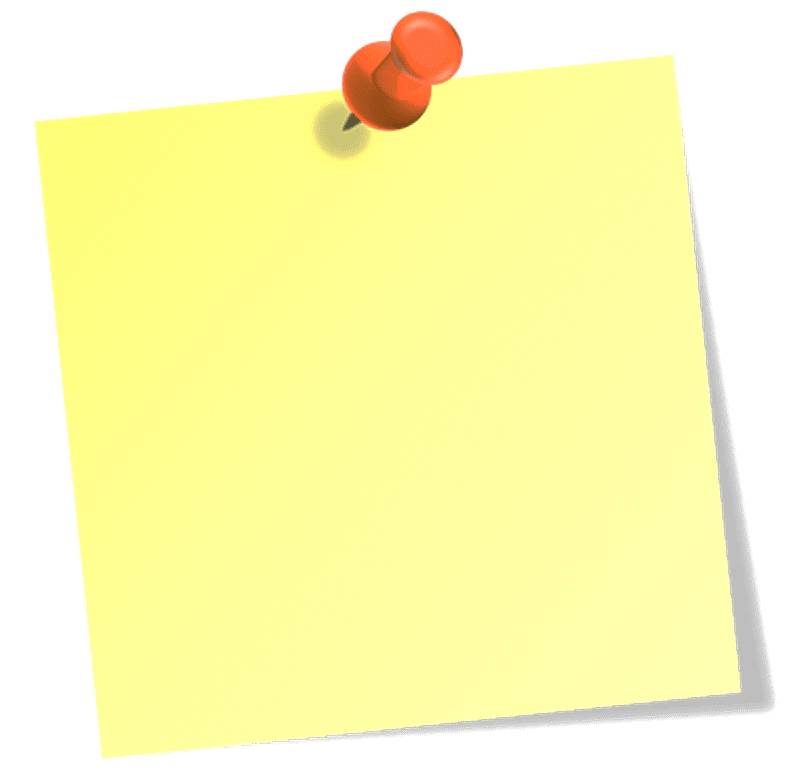 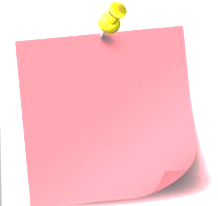 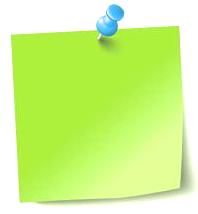 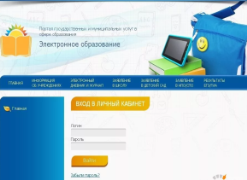 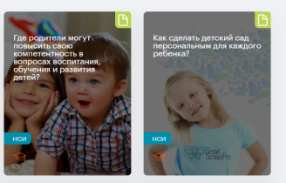 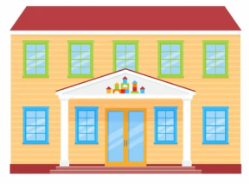 Повышение технологичности процессов записи в детский сад и минимизация бумажного документооборота
Повышение доступности дошкольного образования, в том числе за счет развития вариативных форм
Использование лучших практик из базы «Смартека»
7
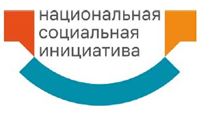 Достигнутые результаты
Повышение эффективности процессов оказания услуги
8
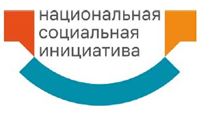 Спасибо за внимание!